Agile Epic Roadmap Slide Template
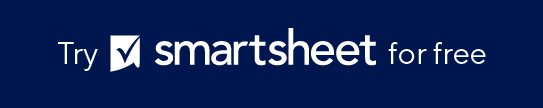 When to Use This Template: Use this Agile epic roadmap slide template to present the planning and tracking of your Agile epics across multiple releases to team members and stakeholders. The template is particularly useful for conveying project timelines and progress in a clear, visual format. 
Notable Template Features: Available with or without sample text, this template includes release-by-release columns that help you organize and track epics. This format enables you to present projects clearly and to ensure that you’ve aligned all stakeholders concerning progress and upcoming milestones.
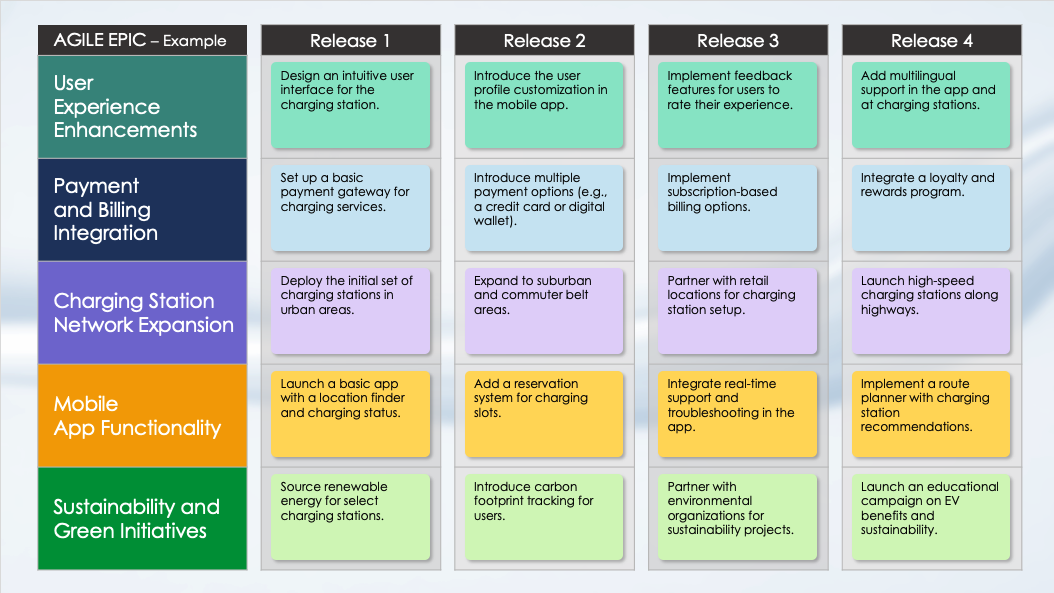 Release Task
Release Task
Release Task
Release Task
Release Task
Release Task
Release Task
Release Task
Release Task
Release Task
Release Task
Release Task
Release Task
Release Task
Release Task
Release Task
Release Task
Release Task
Release Task
Release Task
Release Task
Release Task
Release Task
Release Task
Release Task
Release Task
Release Task
Release Task
Release Task
Release Task
Release Task
Release Task
Release Task
Release Task
Release Task
Release Task
Release Task
Release Task
Release Task
Release Task
Release Task
Release Task
Release Task
Release Task
Release Task
Release Task
Release Task
Release Task
Release Task
Release Task
Release Task
Release Task
Release Task
Release Task
Release Task
Release Task
Release Task
Release Task
Release Task
Release Task
Release Task
Release Task
Release Task
Release Task
Release Task
Release Task
Release Task
Release Task
Release Task
Release Task
Release Task
Release Task
Release Task
Release Task
Release Task
Release Task
Release Task
Release Task
Release Task
Release Task
Release Task
Release Task
Release Task
Release Task
Release Task
Release Task
Release Task
Release Task
Release Task
Release Task
Release Task
Release Task
Release Task
Release Task
Release Task
Release Task
Release Task
Release Task
Release Task
Release Task
Release Task
Release Task
Release Task
Release Task
Release Task
Release Task